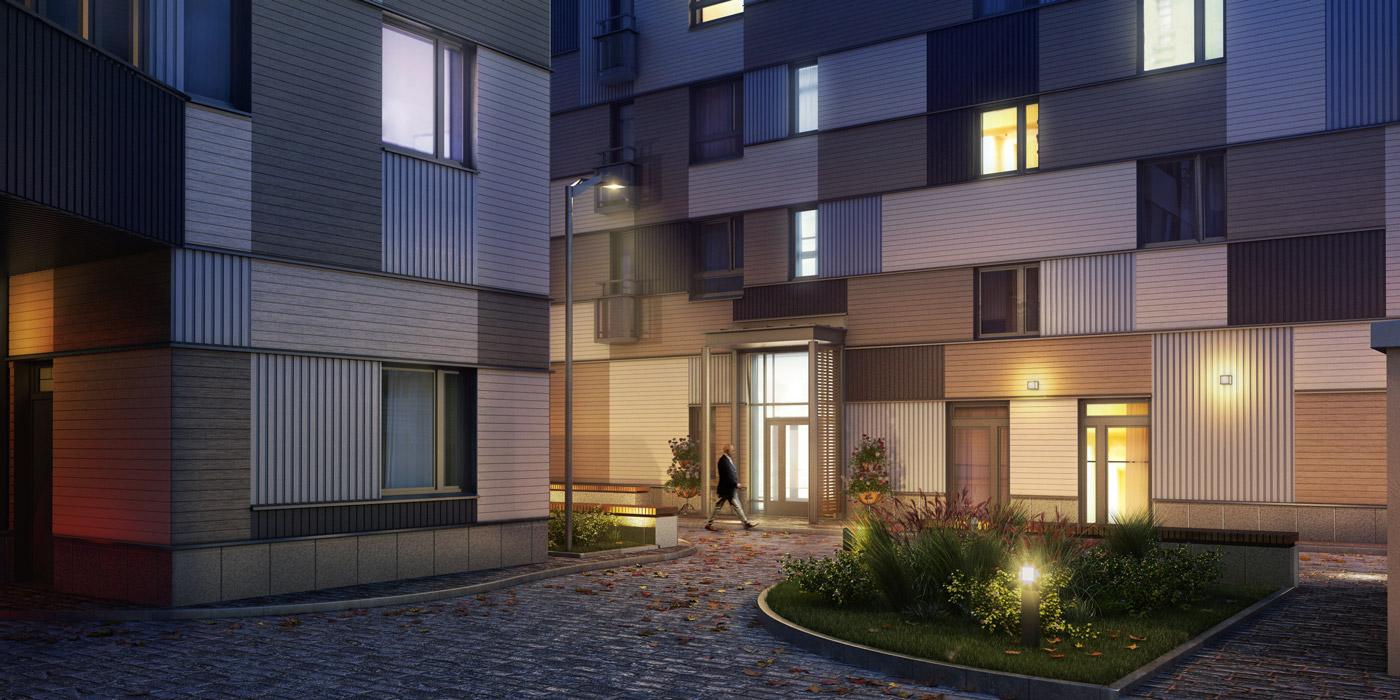 Отчёт о проведённых работах в ЖК 20&20
Август 2023 года
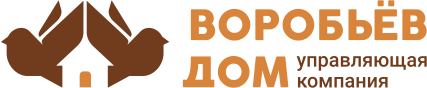 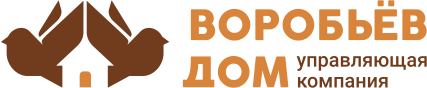 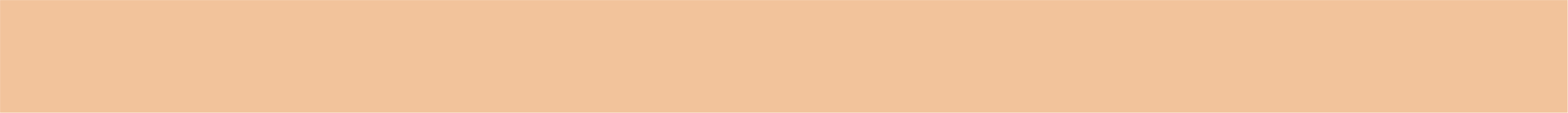 Обслуживание и уход за
декоративными растениями и газоном
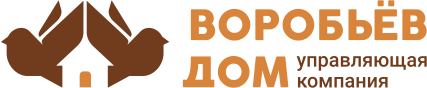 Подсев газона, полив ослабленных  участков
Подкормка  газона универсальным удобрением после покоса
Стрижка кустарника в живую изгородь и санитарная обрезка
Обрезка растений девичьего винограда на перголе
Рыхление, прополка  от сорняков вокруг кустарника  
Рыхление, прополка  от сорняков  на ступенях , около яблонь  
Обработка кустарника стимулятором роста 
Регулярный полив
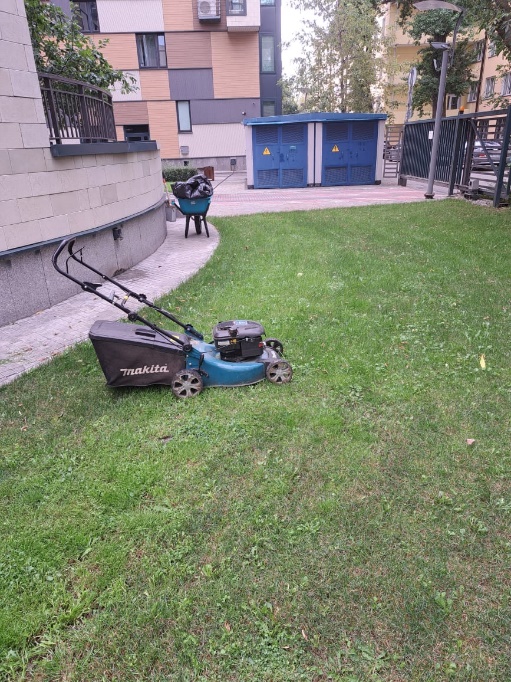 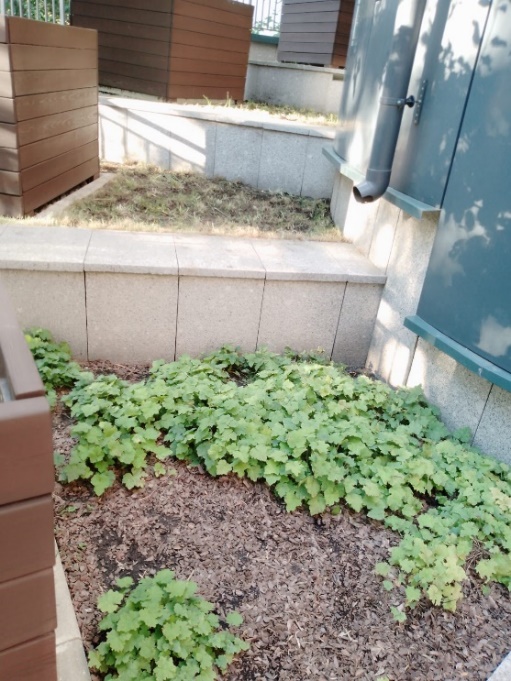 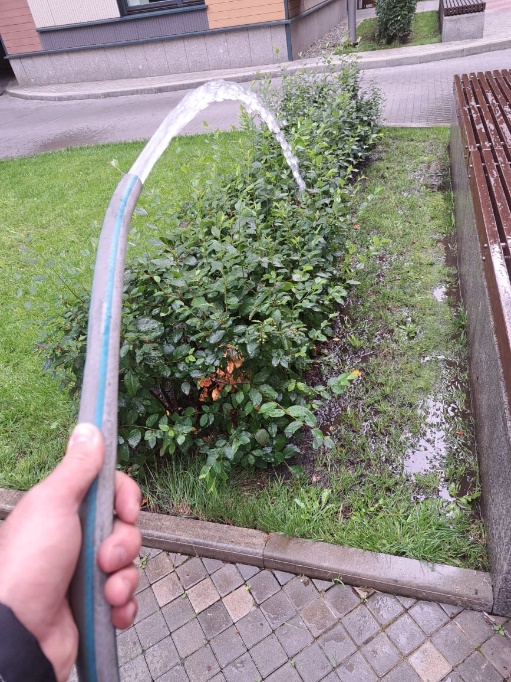 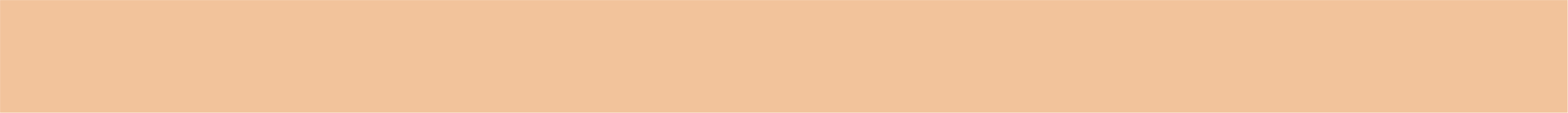 Регулярная уборка паркинга, холлов и коридоров
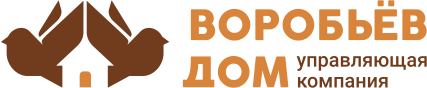 Влажная мойка технический дверей
Протирка технических шкафов в паркинге
Протирка колесоотбойников
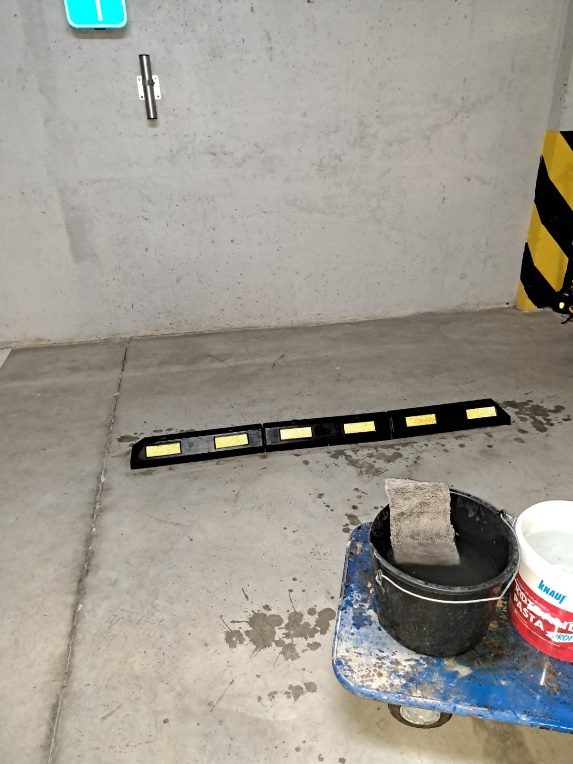 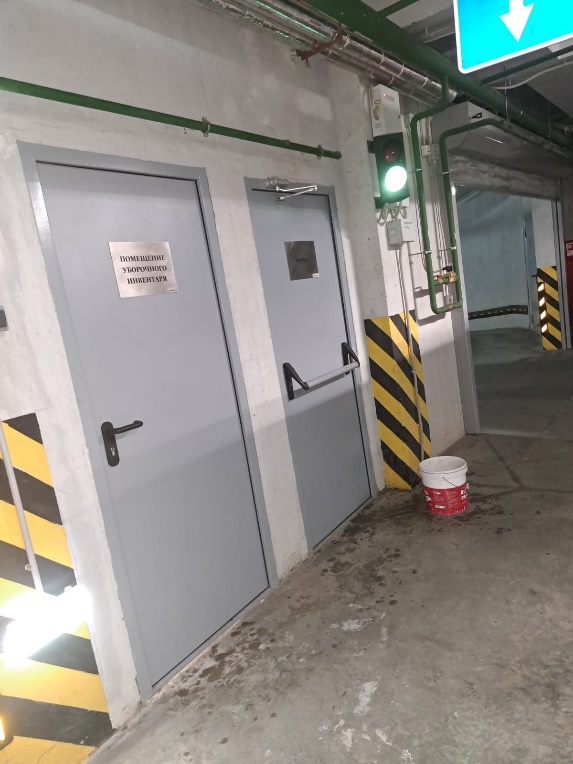 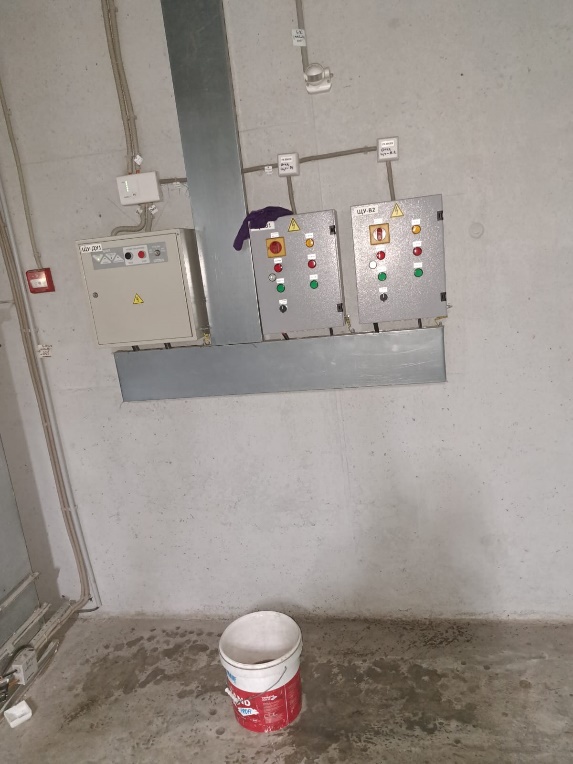 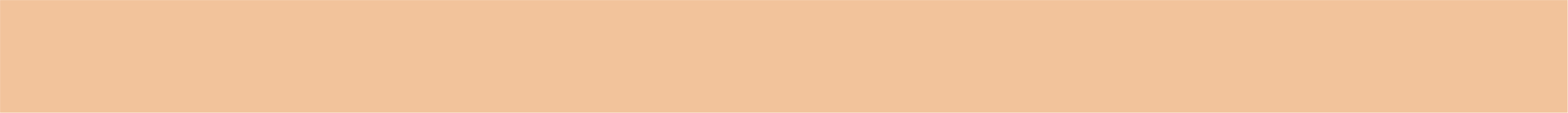 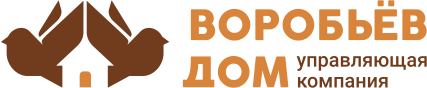 Планово-профилактические работы вводных электрощитов
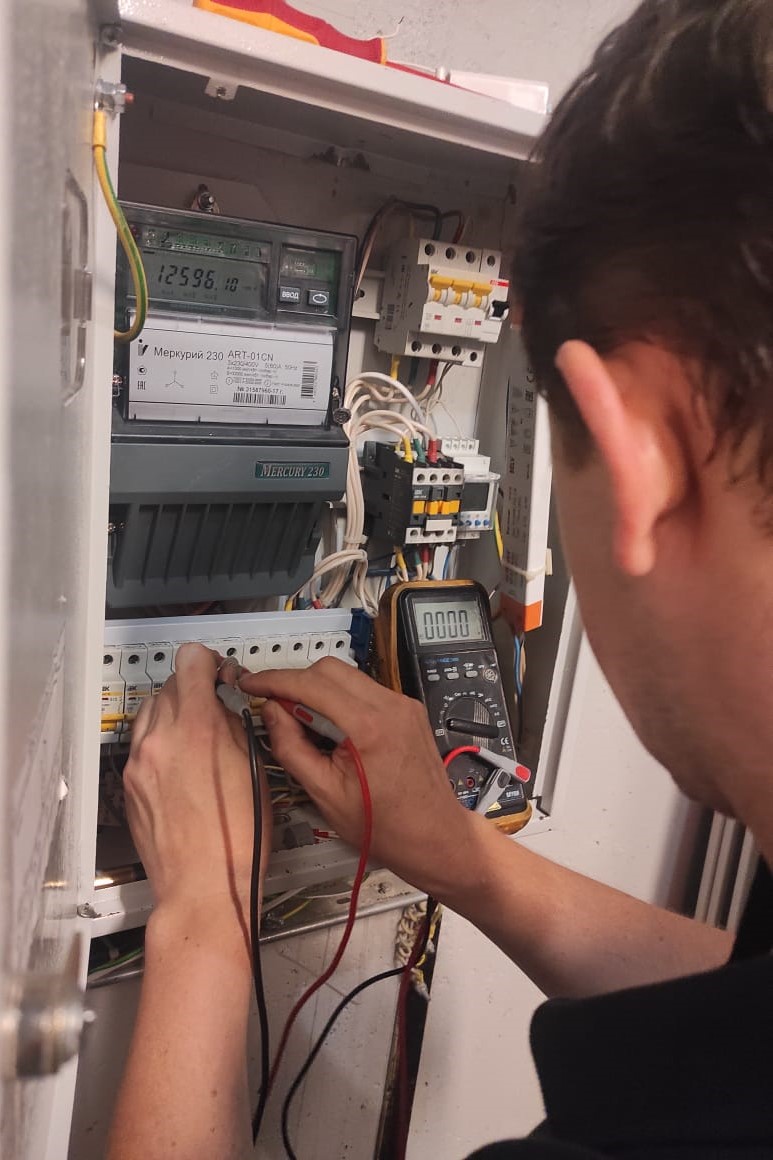 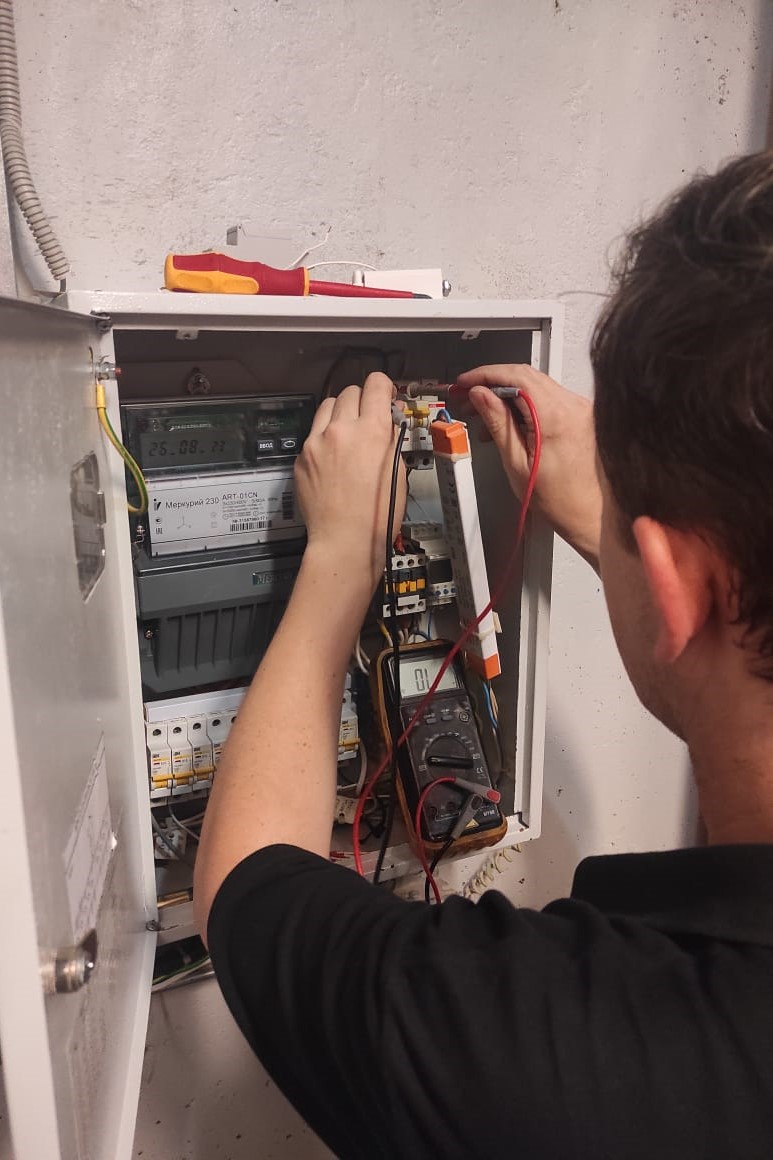 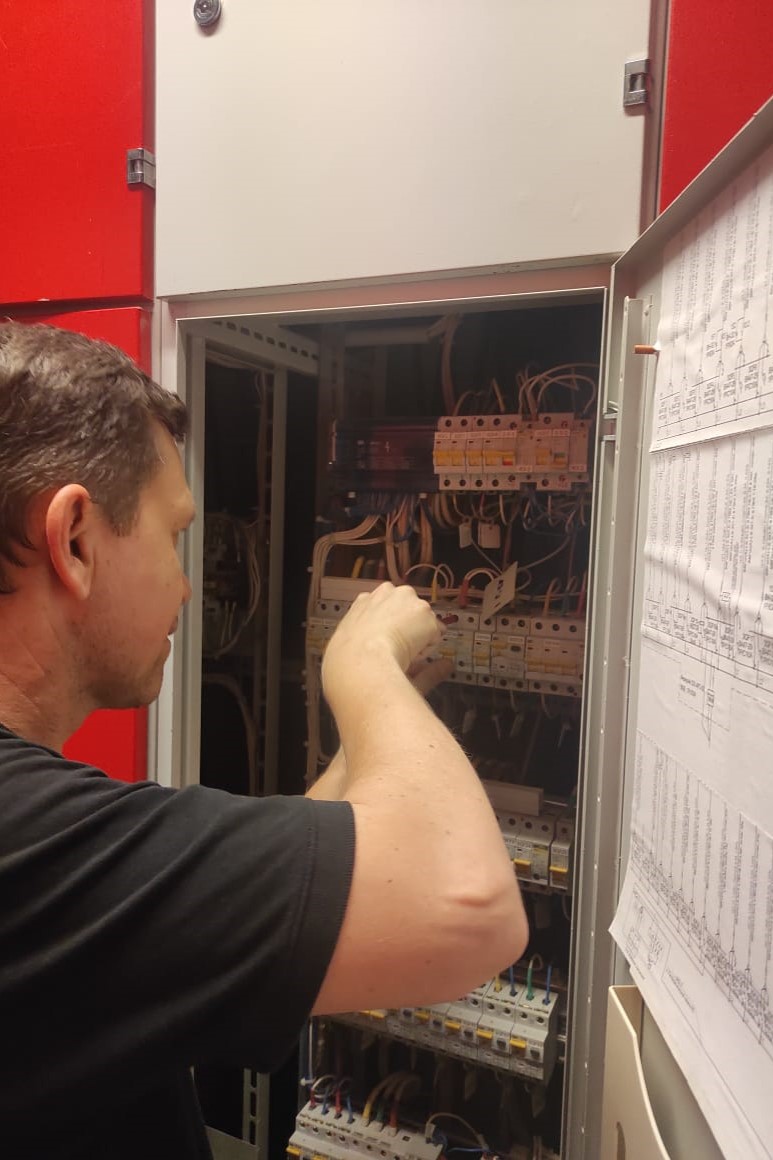 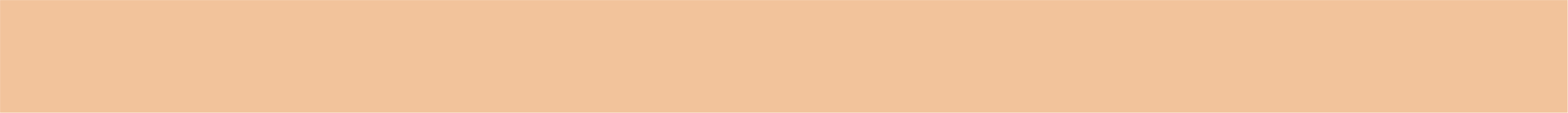 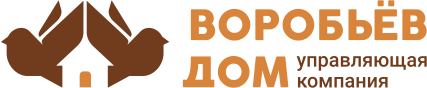 Промывка теплообменника системы горячего водоснабжения
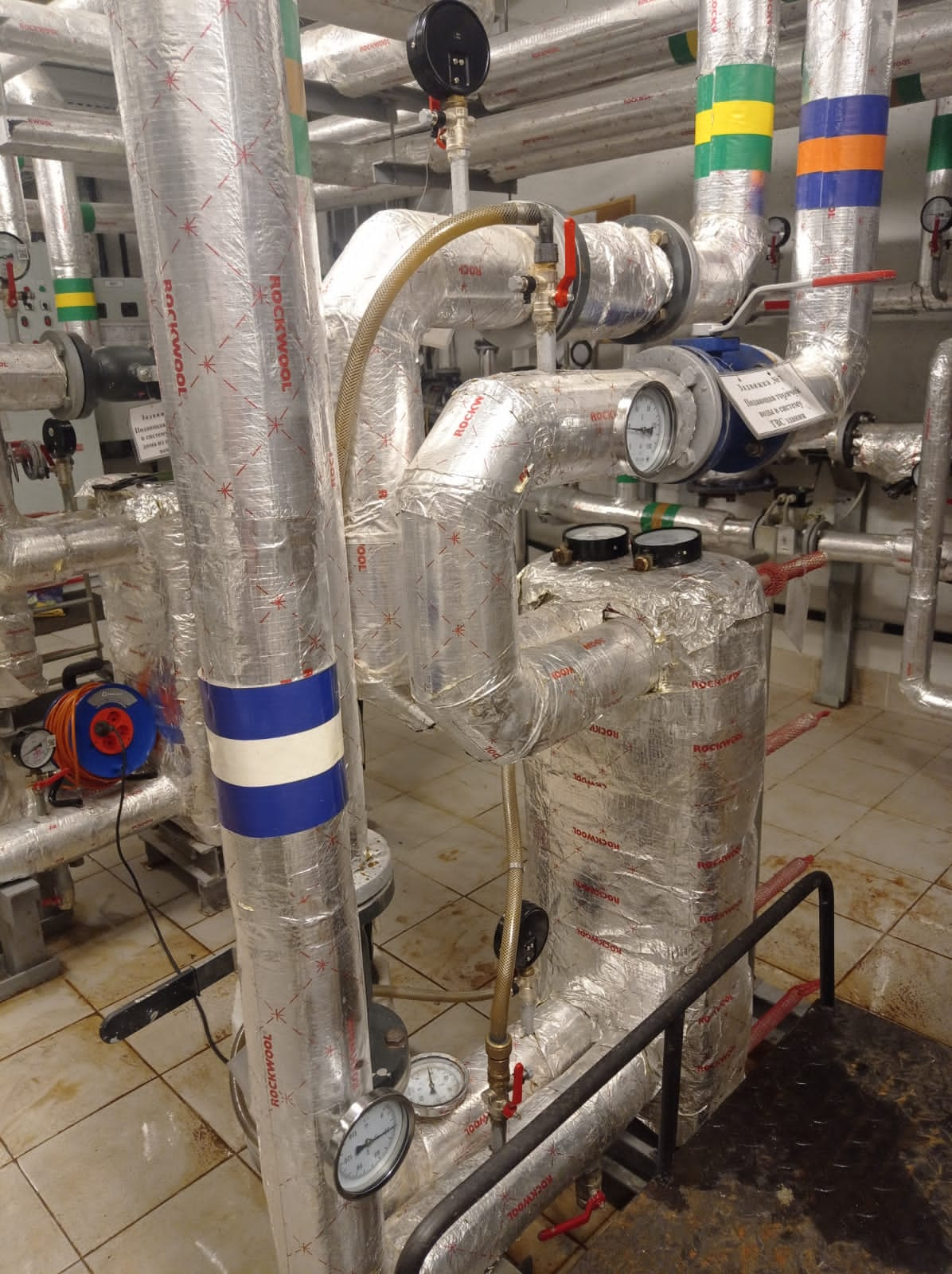 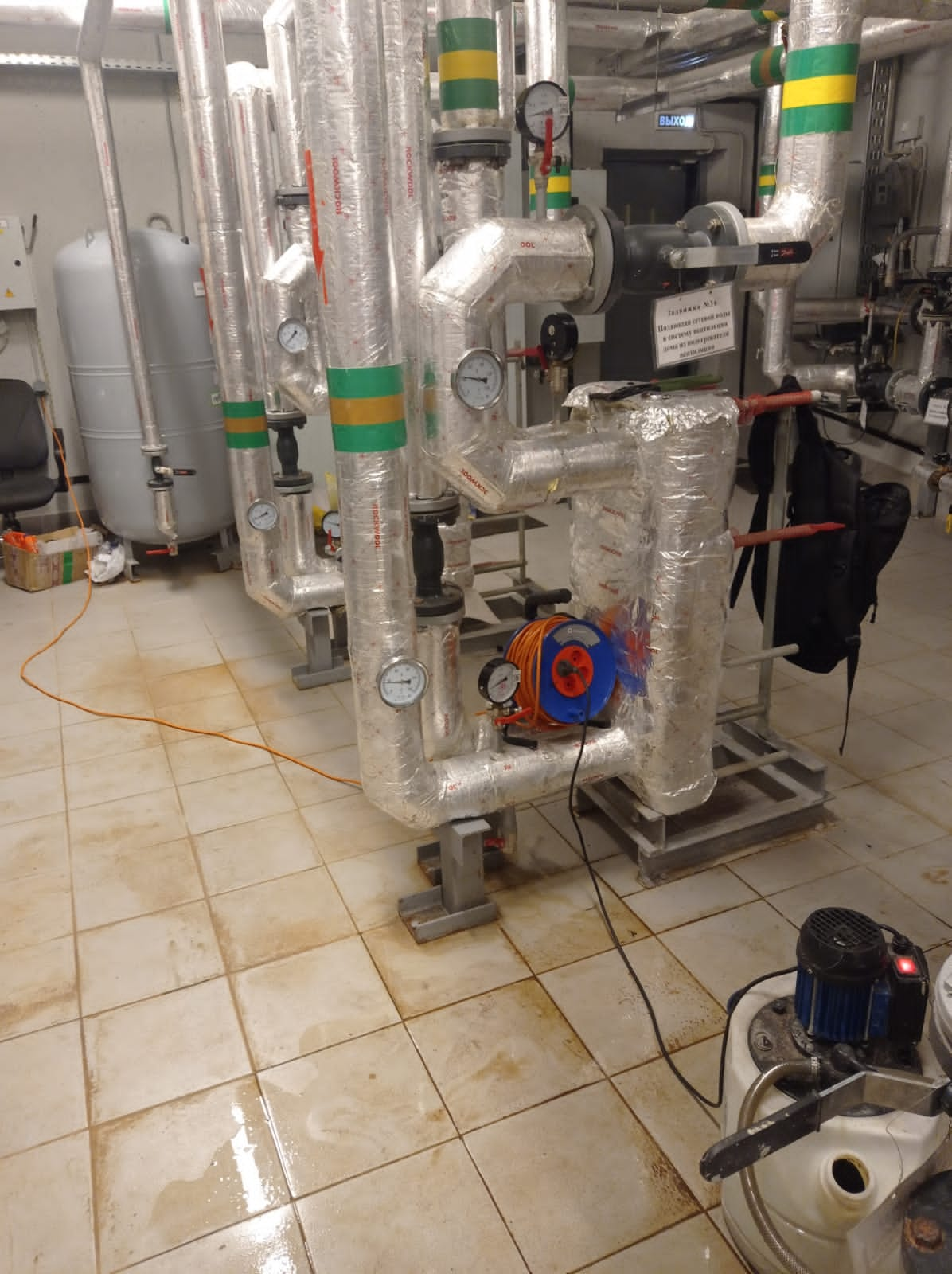 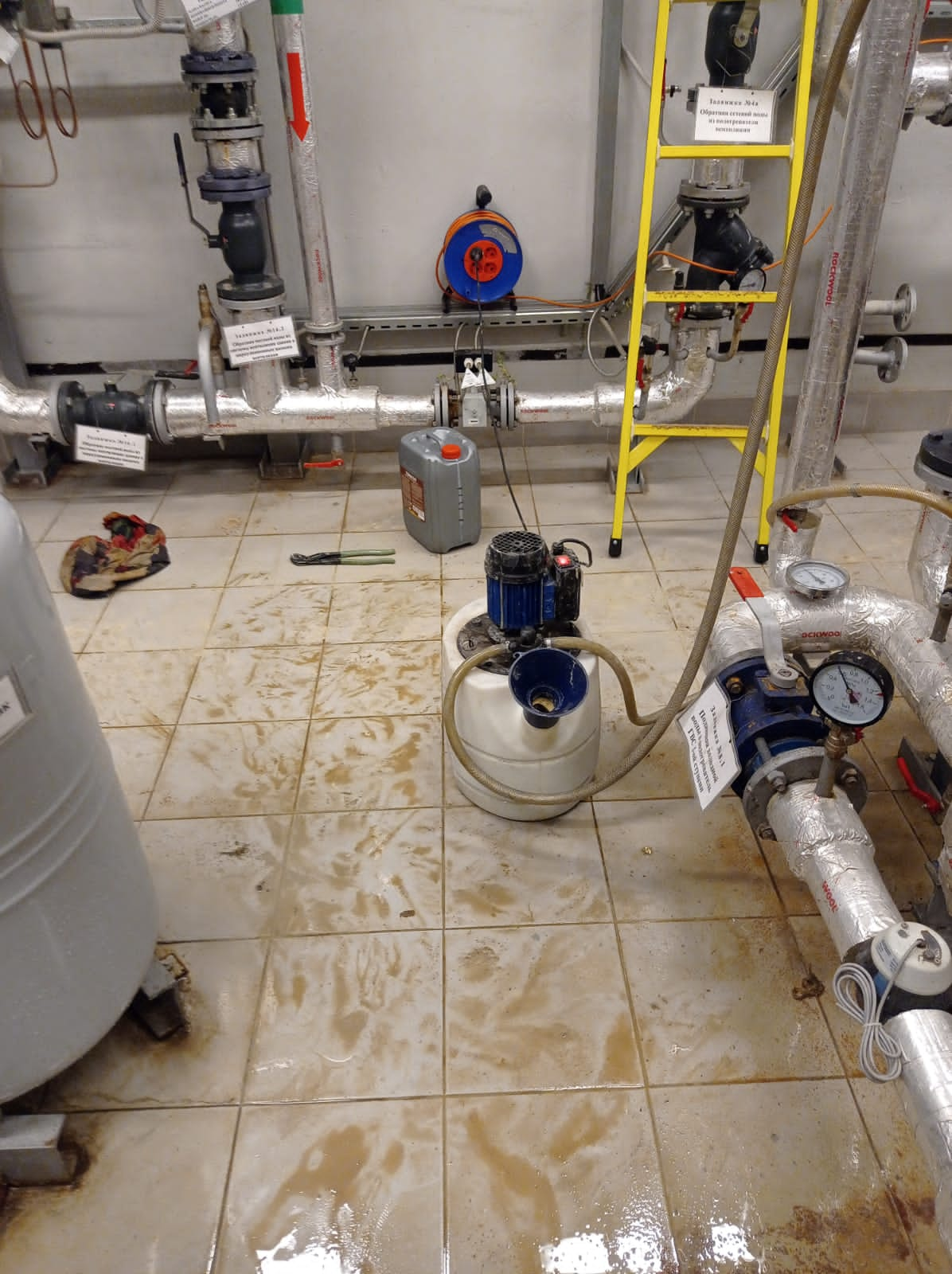 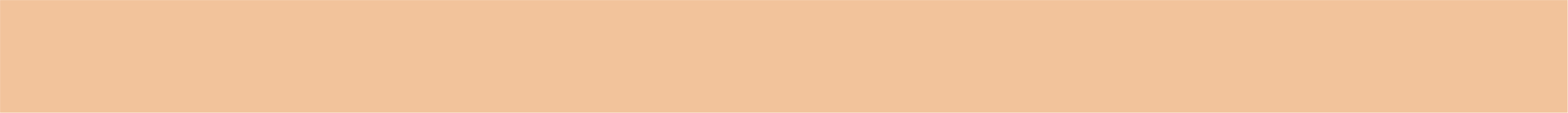 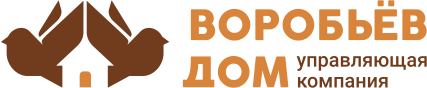 Регулировка доводчиков входной группы и локальный ремонт двери подсобного помещения
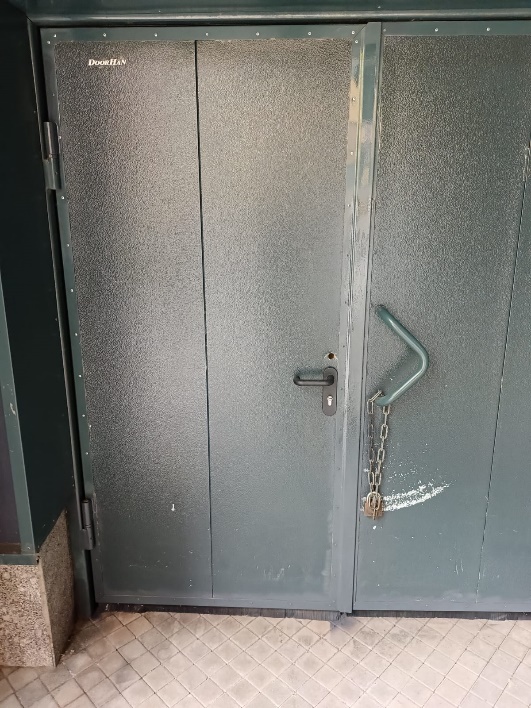 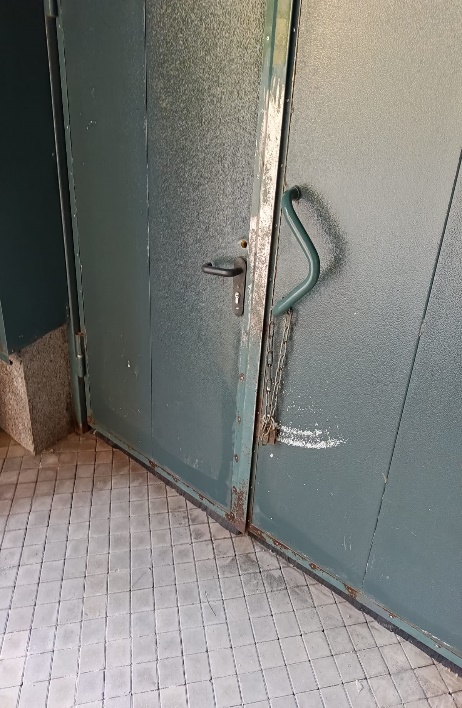 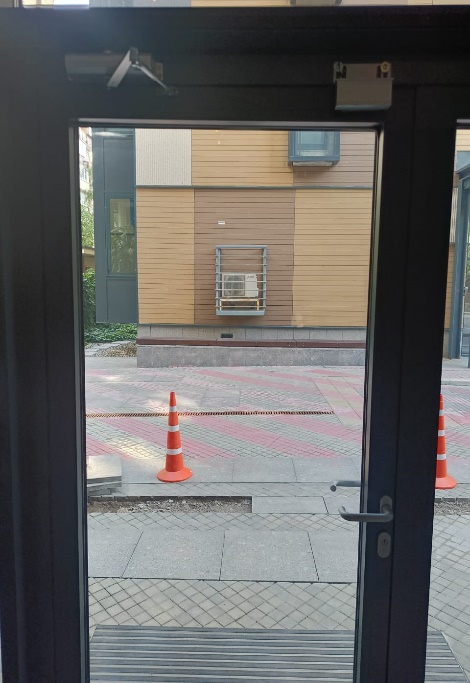 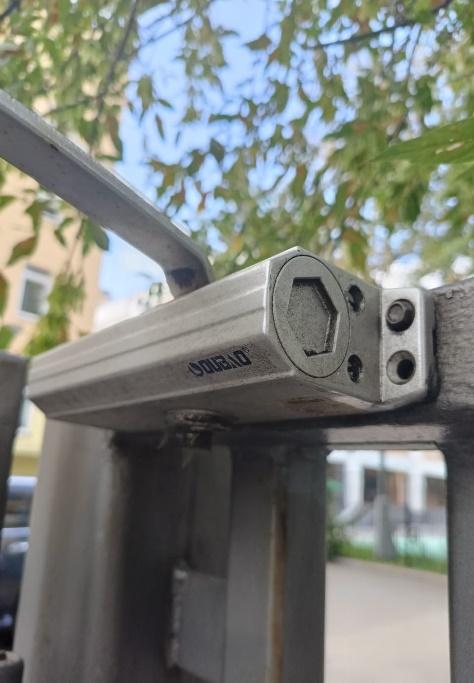 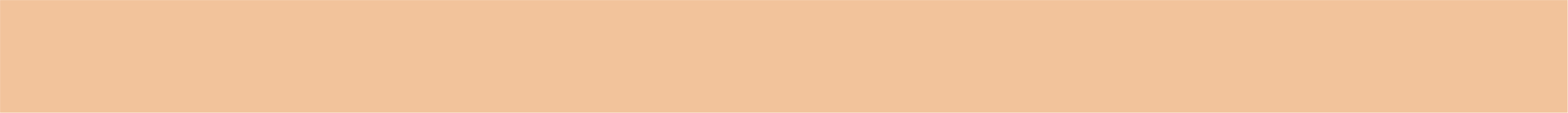 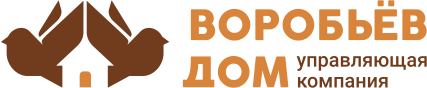 Аварийные ситуации
Устранена одна авария на стояке канализации
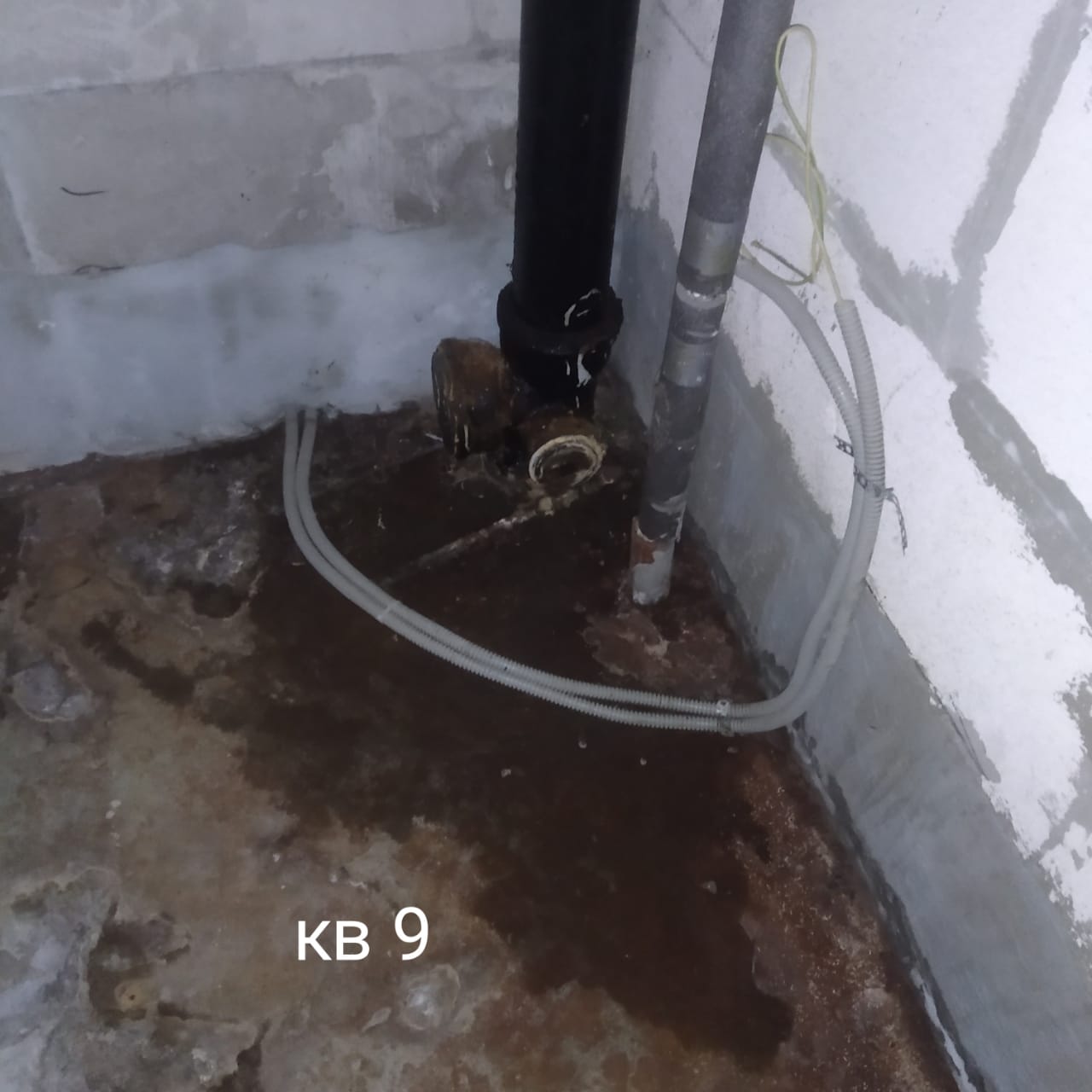 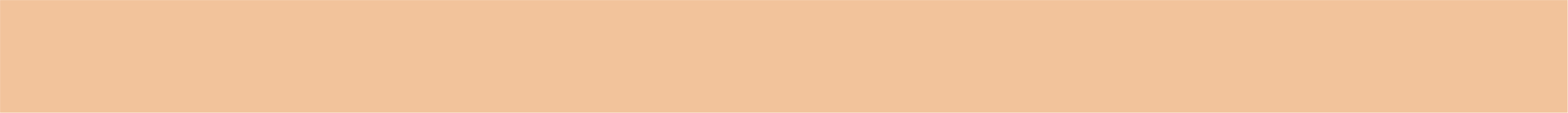 Инженерно-техническое обеспечение
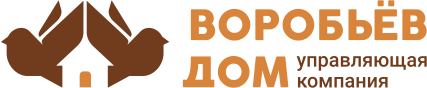 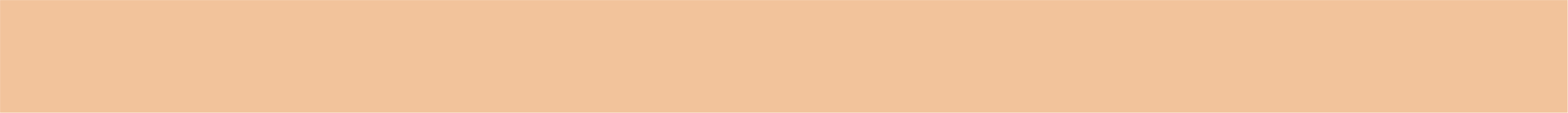 Работа с заявками
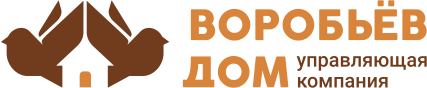 За август 2023 года выполнили 5 заявки через систему «Домиленд»
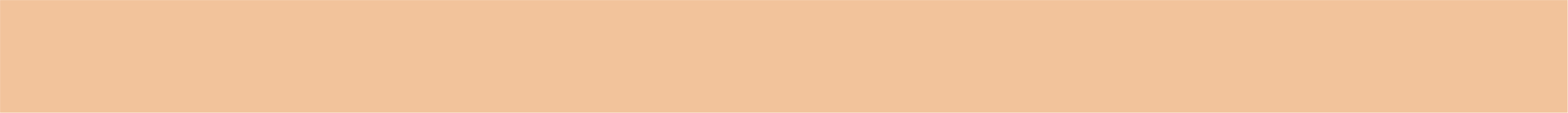 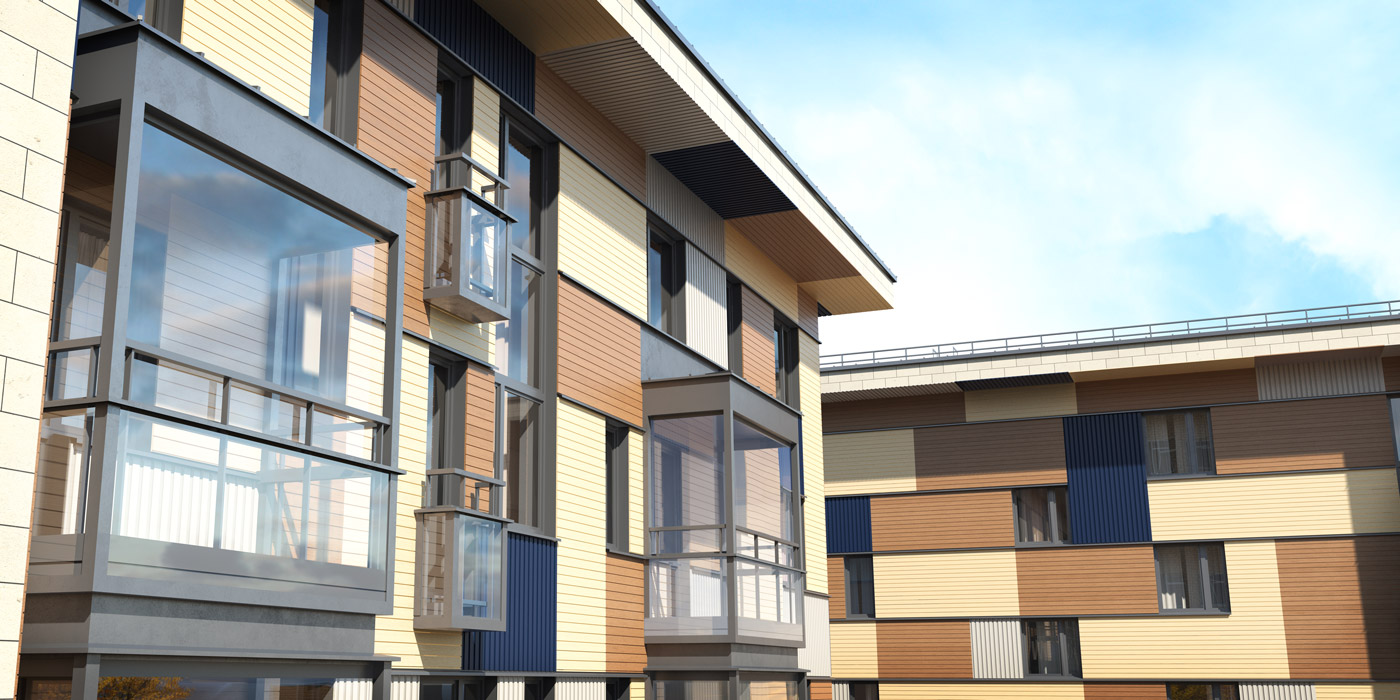 СПАСИБО ЗА
ВНИМАНИЕ
С заботой о вас
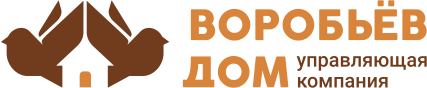